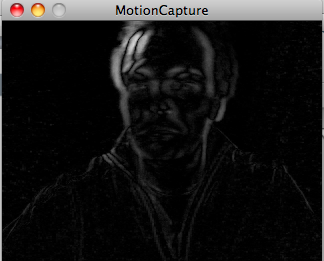 Video in Processing
David Meredith
dave@create.aau.dk
Aalborg University
Source
Chapter 16 of
Shiffman, D. (2008). Learning Processing. Morgan Kaufmann. ISBN: 978-0-12-373602-4.
Overview
Displaying live video
Displaying recorded video
Creating a software mirror
How to use a video camera as a sensor
Setting stuff up for processing video
On a Mac
Attach a camera to your computer (or use the one that’s built in)
Make sure software and drivers for your camera are installed
Test the camera in another program (e.g., iChat, Skype) to make sure it’s working
Setting stuff up for processing video
In Windows
Attach a camera or use the built-in camera
Make sure any drivers and software for your camera are installed
Test the camera
Install QuickTime Version 7 or higher
Install a video digitizer (vdig) to allow QuickTime applications to capture video in Windows
See http://eden.net.nz/7/20071008/
5 Steps to Live Video
Import the Processing video library
Declare a Capture object
Initialize the Capture object
Read the image from the camera
Display the video image
Step 1: Import the processing video library
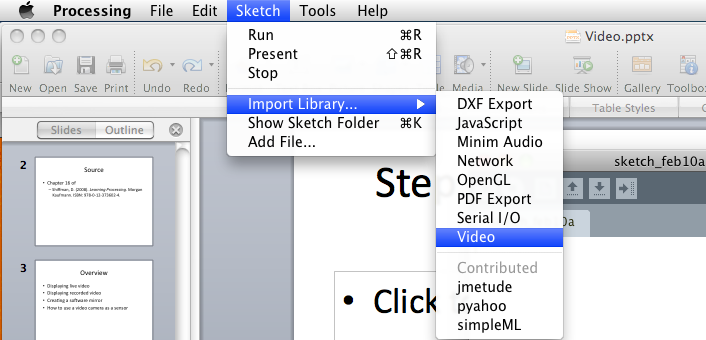 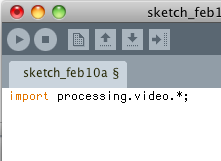 Step 2: Declare a Capture object
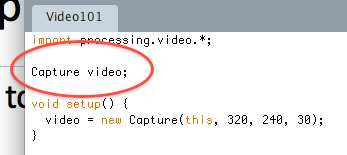 Step 3: Initialize the Capture object
Height of video captured by this Capture object
Width of video captured by this Capture object
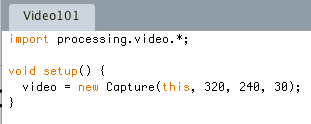 Frame rate at which to capture video (fps)
“this” refers to this Processing sketch. When the camera captures a new image, we want it to alert this sketch (not some other one)
Step 4: Read the image from the camera (Method 1)
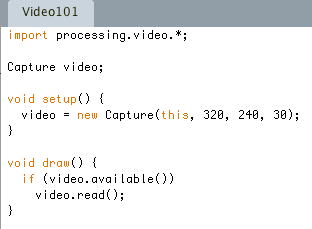 Use the Capture method available() to find out if there is an image available to be read
returns true if there is, false if there isn’t
If there is an image available to be read, then use read() to read the image into memory
Step 4: Read the image from the camera (Method 2)
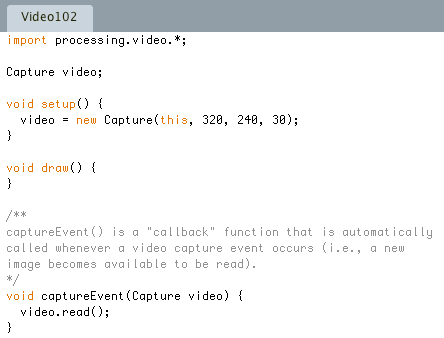 Override the captureEvent() callback function which is automatically called whenever there is a video capture event
Step 5: Display the video image
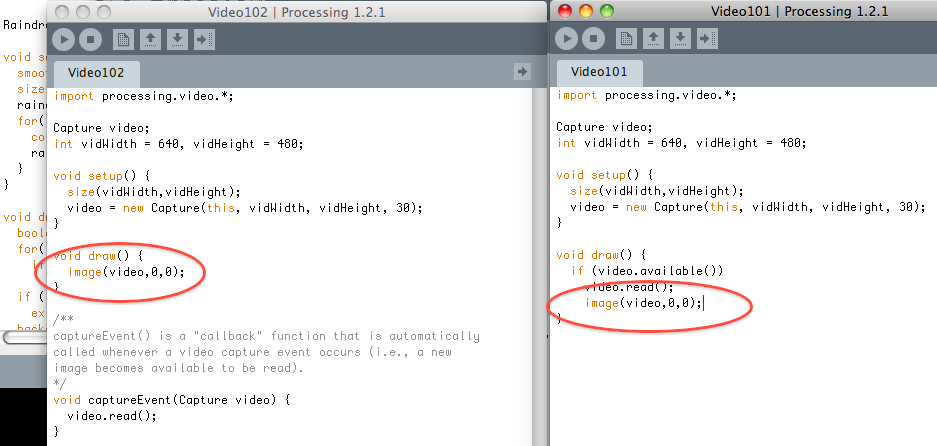 A Capture object can be treated like a PImage and displayed using the image() function
Manipulating a video image
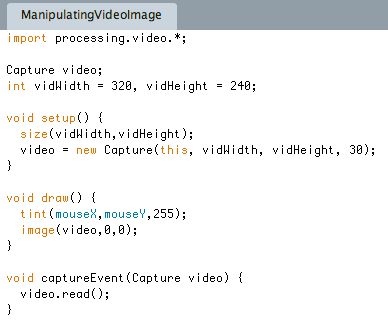 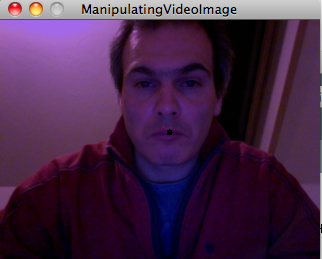 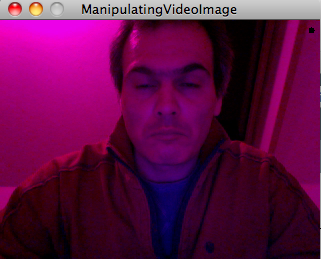 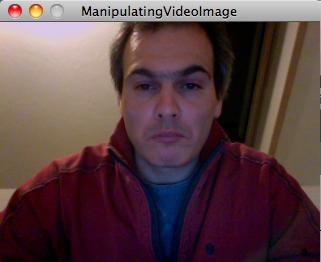 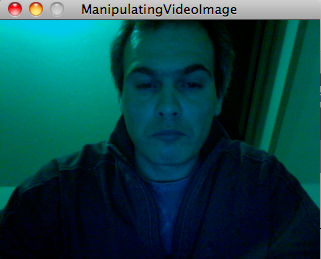 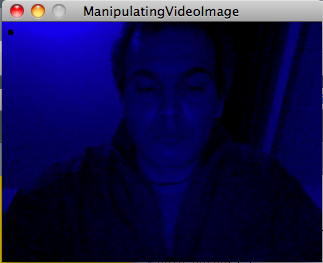 Captures can be treated as PImages
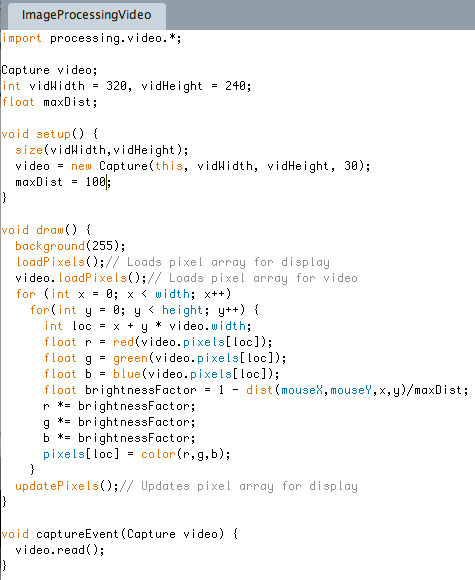 Anything that can be done to a PImage, can be done to a Capture object!
Recorded Video
Declare Movie object
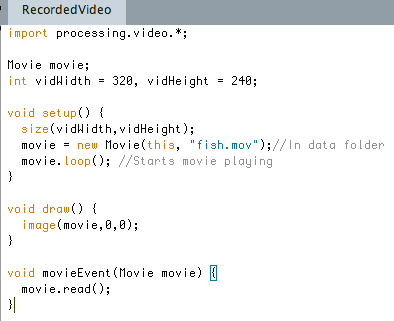 Initialize Movie object
Start Movie playing
Display movie
Read frame from movie when there is a movie event
Scrubbing forward and backwards
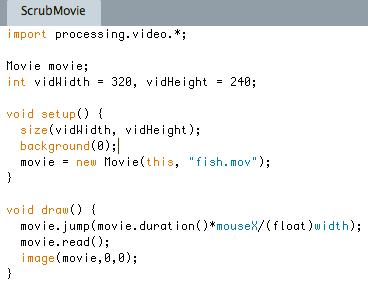 Jumps to specified position in the movie. The argument is the number of seconds through the movie to which to jump
Software mirrors
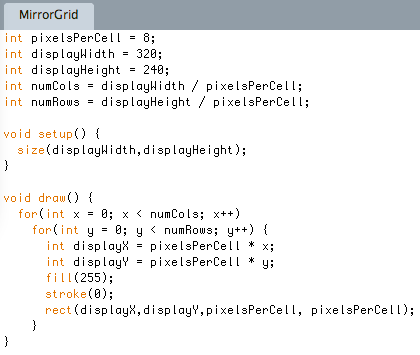 Take the live input from the camera and use this to produce a processed moving image that “mirrors” the user
Begin by taking an 80 x 60 pixel input image and mapping it to a grid of squares filling a 640 x 480 pixel window
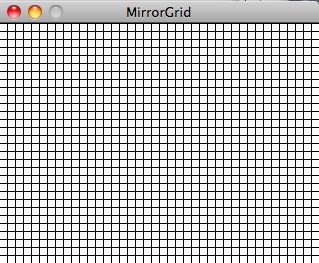 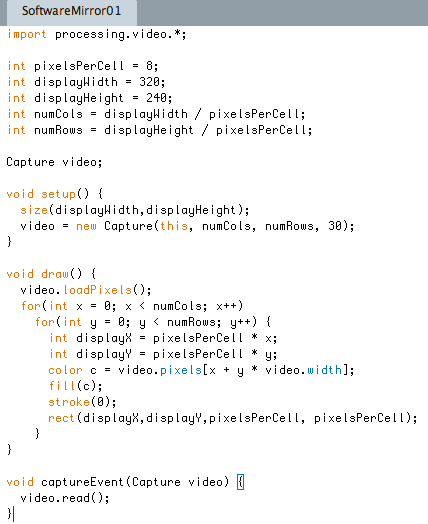 Software Mirrors
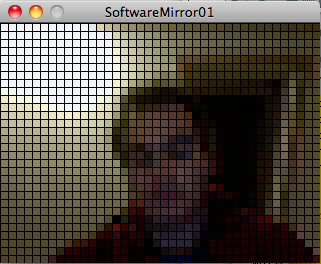 Software Mirrors
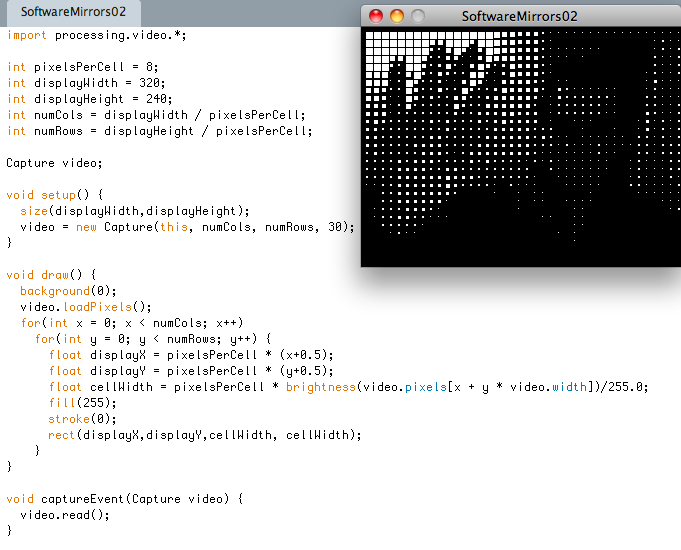 Tracking the brightest spot
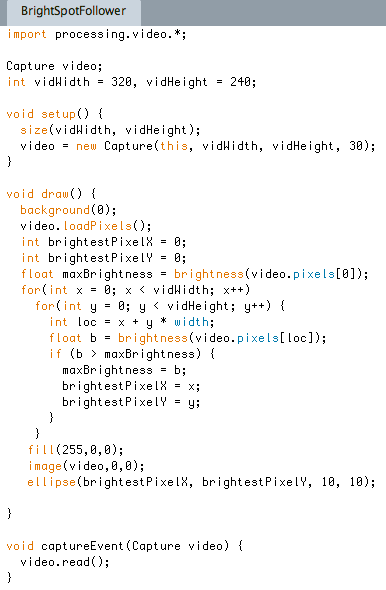 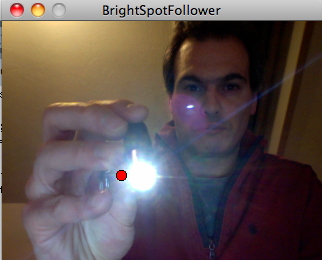 Tracking a colour
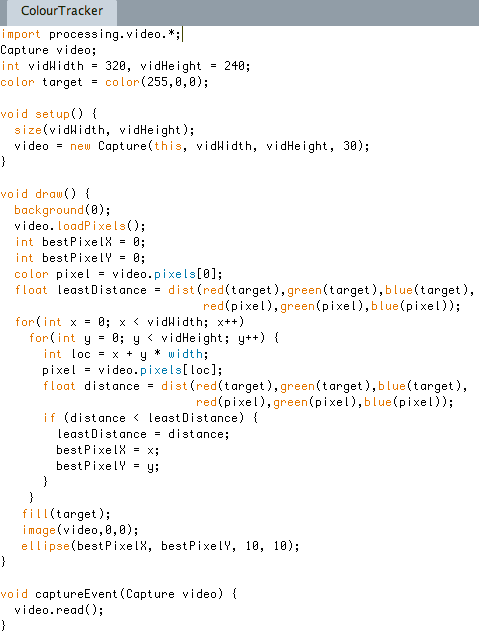 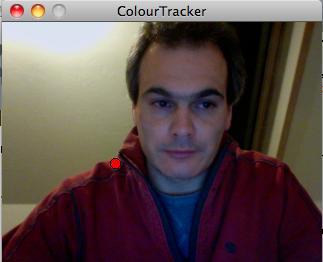 Motion detection
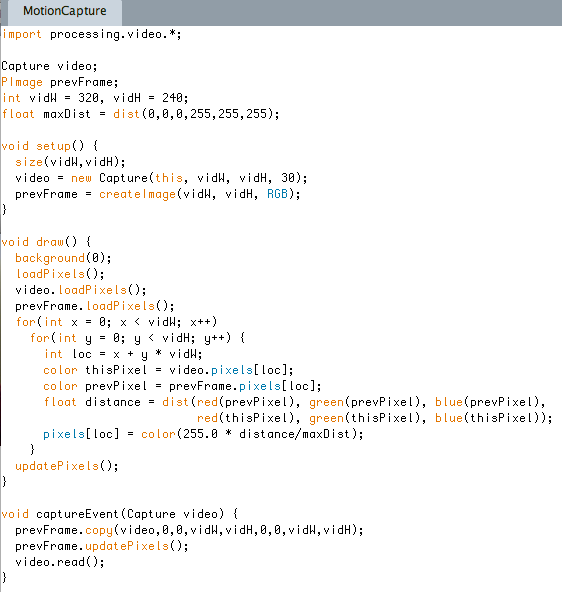 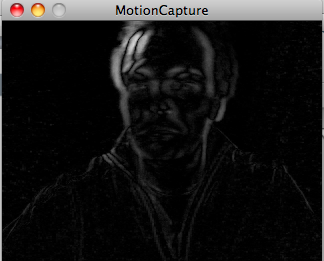